Opponents 
The Heresy of Pelagius and Pelagianism
An unordained monk from Britain, Pelagius, living from 354-420 AD, has the distinction of contributing one of the most pernicious and prolonged errors in the history of the Church against the truth of the Church regarding Adam and Eve and their fall.
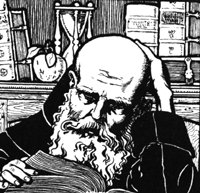 Pelagius denied the primitive state in paradise
of Adam and Eve and original sin. He held to the
naturalness of both concupiscence and the
death of the body. The actual existence and
universality of sin he attributed to the “bad example
of Adam’s first sin” ideas rooted in old pagan
philosophy: man’s will is sufficient in itself to
desire and attain virtue.
PELAGIUS 
c. 354 – c. 420 AD
Great Britain
Pelagius
Pelagian heresy
100  200  300  400  500  600  700  800  900  1000  1100  1200  1300  1400  1500  1600  1700  1800  1900  2000
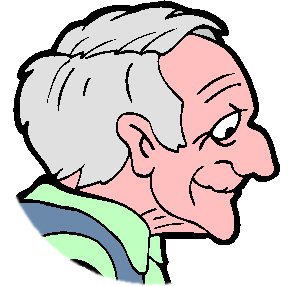 Denied
the necessity 
of Grace
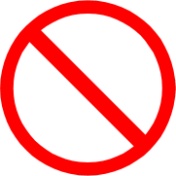 PELAGIUS (c. 354 – c. 420 AD)
Britain, Rome, Carthage, Palestine
Condemned:
Pope Innocent (January 27, 417) declared “We judge by the Apostolic Power 	that Pelagius . . . be deprived of ecclesiastical communion . . .”
Pope Zosimus (April 30, 418) condemned and excommunicated Pelagius.
This Council of Carthage canonized some beliefs to be received by the 
Church. These statements were put forth to deny the errors of Pelagius. 
They are as follows:1. Death came from sin, not man's physical nature.2. Infants must be baptized to be cleansed from original sin.3. Justifying grace covers past sins and helps avoid future sins.4. The grace of Christ imparts strength and will to act out God's 
	commandments.5. No good works can come without God's grace.6. We confess we are sinners because it is true, not from humility.7. The saints ask for forgiveness for their own sins.8. The saints also confess to be sinners because they are.Every canon was accepted as a universal belief of the Church and 
banished all Pelagians from Italy. These Carthaginian canons were 
accepted by the Church at the Ecumenical Council in AD 431. They 
were received yet again at the Seventh Ecumenical Council (the Second 
Council of Nicea) in AD 787.
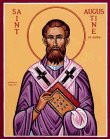 On May 1, 418, another Council of Carthage 
(consisting of more than 200 bishops) under 
St. Augustine’s leadership, condemned Pelagianism.
Canon 3: "Likewise it seemed good, that whoever should say that the 
grace of God, by which a man is justified through Jesus Christ our Lord, 
avails only for the remission of past sins, and not for assistance against 
committing sins in the future, let him be anathema." 

Canon 4: "Also, whoever shall say that the same grace of God through 
Jesus Christ our Lord helps us only in not sinning by revealing to us and 
opening to our understanding the commandments, so that we may know 
what to seek, what we ought to avoid, and also that we should love to do 
so, but that through it [grace] we are not helped so that we are able to do 
what we know we should do, let him be anathema.
Denied the 
State of 
Paradise
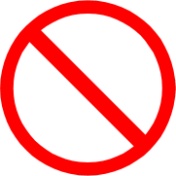 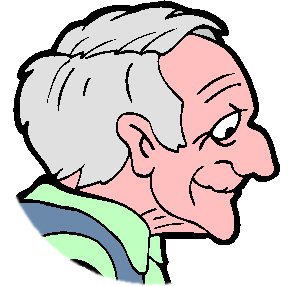 Denied
the necessity 
of Grace
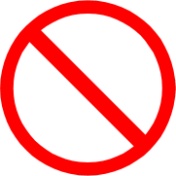 PELAGIUS (c. 354 – c. 420 AD)
Britain, Rome, Carthage, Palestine
Condemned:
Pope Innocent (January 27, 417) declared “We judge by the Apostolic Power 	that Pelagius . . . be deprived of ecclesiastical communion . . .”
Pope Zosimus (April 30, 418) condemned and excommunicated Pelagius.
Pope St. Zosimus from the Council of Carthage 418 
 
The canons are thought to have originated at the Council of Mileum II 
held in 416. They were subsequently approved by Pope St. Innocent and 
by the Council of Carthage XVI, which was approved by Pope St. Zosimus.
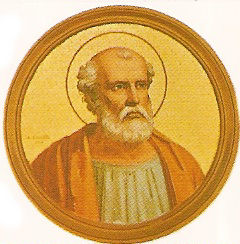 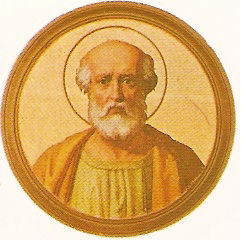 Pope St. Zosimus
Pope St. Innocent I 
Reigned 401-17
Reigned 417-18
Canon 1. All the bishops established in the sacred synod of the Carthaginian 
Church have decided that whoever says that Adam, the first man, was 
made mortal, so that, whether he sinned or whether he did not sin, he 
would die in body, that is he would go out of the body not because of 
the merit of sin but by reason of the necessity of nature, let him be 
anathema.
Denied
Original Sin
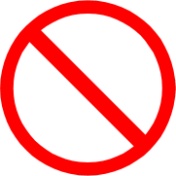 Denied the 
State of 
Paradise
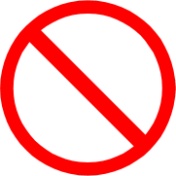 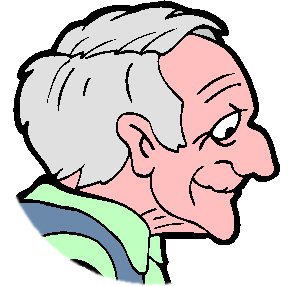 Denied
the necessity 
of Grace
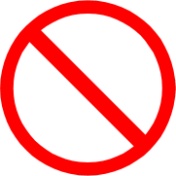 PELAGIUS (c. 354 – c. 420 AD)
Britain, Rome, Carthage, Palestine
Condemned:
Pope Innocent (January 27, 417) declared “We judge by the Apostolic Power 	that Pelagius . . . be deprived of ecclesiastical communion . . .”
Pope Zosimus (April 30, 418) condemned and excommunicated Pelagius.
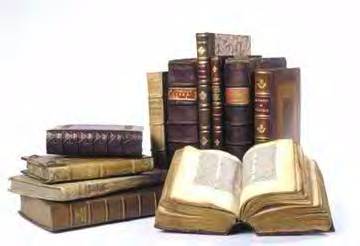 Canon 2: “Likewise it seemed good that whosoever denies that infants 
newly from their mother's wombs should be baptized, or says that baptism 
is for remission of sins, but that they infants derive from Adam no original 
sin, which needs to be removed by the layer of regeneration, from whence 
the conclusion follows, that in them the form of baptism for the remission 
of sins, is to be understood as false and not true, let him be anathema.” 

“For no otherwise can be understood what the Apostle says, 'By one man 
sin is come into the world, and death through sin, and so death passed 
upon all men in that all have sinned' (Romans 5.12), than the Catholic 
Church everywhere diffused has always understood it. For on account 
of this rule of faith even infants, who could have committed as yet no sin 
themselves, therefore are truly baptized for the remission of sins, in order 
that what in them is the result of generation may be cleansed by 
regeneration.”
Denied
Original Sin
Taught the
Naturalness
of Death
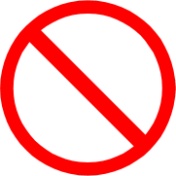 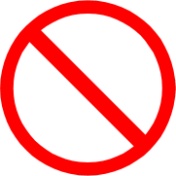 Denied the 
State of 
Paradise
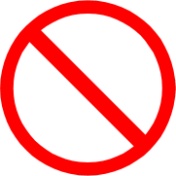 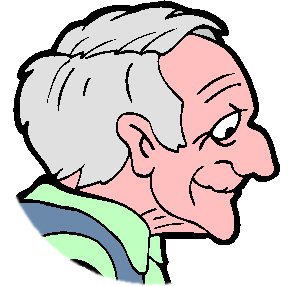 Denied
the necessity 
of Grace
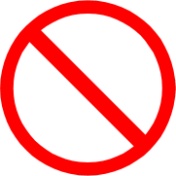 PELAGIUS (c. 354 – c. 420 AD)
Britain, Rome, Carthage, Palestine
Condemned:
Pope Innocent (January 27, 417) declared “We judge by the Apostolic Power 	that Pelagius . . . be deprived of ecclesiastical communion . . .”
Pope Zosimus (April 30, 418) condemned and excommunicated Pelagius.
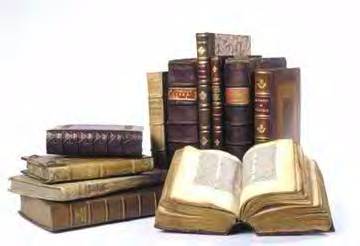 Canon 1: "That whosoever says that Adam, the first man, was created 
mortal, so that whether he had sinned or not, he would have died in body –
that is, he would have gone forth of the body, not because his sin merited 
this, but by natural necessity, let him be anathema."
Denied
Original Sin
Taught the
Naturalness
of Death
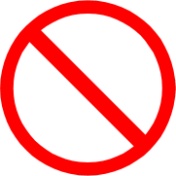 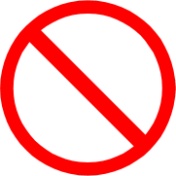 Denied the 
State of 
Paradise
Taught the
Naturalness 
of
Concupiscence
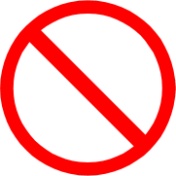 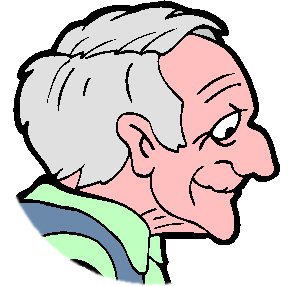 Denied
the necessity 
of Grace
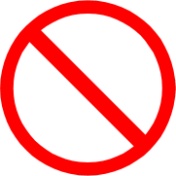 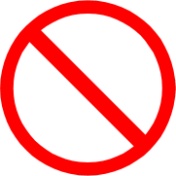 PELAGIUS (c. 354 – c. 420 AD)
Britain, Rome, Carthage, Palestine
Condemned:
Pope Innocent (January 27, 417) declared “We judge by the Apostolic Power 	that Pelagius . . . be deprived of ecclesiastical communion . . .”
Pope Zosimus (April 30, 418) condemned and excommunicated Pelagius.
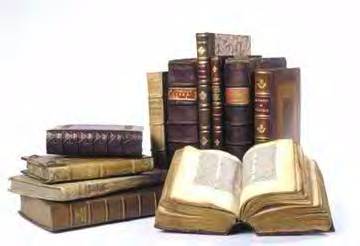 Canon 5: “It seemed good that whosoever should say that the grace of 
justification was given to us only that we might be able more readily by 
grace to perform what we were ordered to do through our free will; as if 
though grace was not given, although not easily, yet nevertheless we 
could even without grace fulfill the divine commandments, let him be 
anathema. 

For the Lord spoke concerning the fruits of the commandments when he 
said: “Without me you can do nothing' (John 15.5), and not 'Without me you 
could do it but with difficulty.’”
The Teachings of the Magisterium against Pelagius
The Second Council of Orange (529)

Canon 3. “If anyone says that the grace of God can be conferred as a result of human prayer, but that it is not grace itself which makes us pray to God, he contradicts the prophet Isaiah, or the Apostle who says the same thing, "I have been found by those who did not seek me; I have shown myself to those who did not ask for me" (Romans  10:20, quoting Isaiah 65:1).” 

Canon 4. “If anyone maintains that God awaits our will to be cleansed from sin, but does not confess that even our will to be cleansed comes to us through the infusion and working of the Holy Spirit, he resists the Holy Spirit himself who says through Solomon, "The will is prepared by the Lord" (Proverbs 8:35, and the salutary word of the Apostle, "For God is at work in you, both to will and to work for his good pleasure" (Philippians 2:13).”
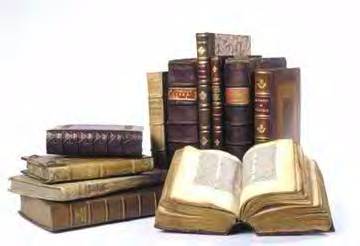 Canon 5. “If anyone says that not only the increase of faith but also its beginning and the very desire for faith, by which we believe in Him who justifies the ungodly and comes to the regeneration of holy baptism -- if anyone says that this belongs to us by nature and not by a gift of grace, that is, by the inspiration of the Holy Spirit amending our will and turning it from unbelief to faith and from godlessness to godliness, it is proof that he is opposed to the teaching of the Apostles, for blessed Paul says, “And I am sure that he who began a good work in you will bring it to completion at the day of Jesus Christ” (Philippians 1:6). And again, “For by grace you have been saved through faith; and this is not your own doing, it is the gift of God” (Ephesians 2:8). “For those who state that the faith by which we believe in God is natural make all who are separated from the Church of Christ by definition in some measure believers.”
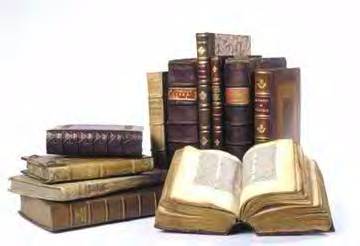 Canon 6. “If anyone says that God has mercy upon us when, apart from his grace, we believe, will, desire, strive, labor, pray, watch, study, seek, ask, or knock, but does not confess that it is by the infusion and inspiration of the Holy Spirit within us that we have the faith, the will, or the strength to do all these things as we ought; or if anyone makes the assistance of grace depend on the humility or obedience of man and does not agree that it is a gift of grace itself that we are obedient and humble, he contradicts the Apostle who says, ‘What have you that you did not receive?’ (1 Corinthians 4:7), and, ‘But by the grace of God I am what I am’ (1 Corinthians 15:10).”
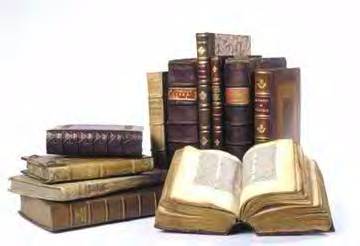 Canon 7. “If anyone affirms that we can form any right opinion or make any right choice which relates to the salvation of eternal life, as is expedient for us, or that we can be saved, that is, assent to the preaching of the gospel through our natural powers without the illumination and inspiration of the Holy Spirit, who makes all men gladly assent to and believe in the truth, he is led astray by a heretical spirit, and does not understand the voice of God who says in the Gospel, ‘For apart from me you can do nothing’ (John 15:5), and the word of the Apostle, ‘Not that we are competent of ourselves 
to claim anything as coming from us; our competence is from God’ (2 Corinthians 3:5).”
Canon 13. “Concerning the restoration of free will. The freedom of will that was destroyed in the first man can be restored only by the grace of baptism, for what is lost can be returned only by the one who was able to give it. Hence the Truth itself declares: ‘So if the Son makes you free, 
you will be free indeed’ (John 8:36).”
The Heresy of Martin Luther and the Reformers
Luther was a Catholic priest, a monk of the 
Augustinian Order. He was a disobedient priest
who abandoned his priestly vows and married. 
His fellow reformers described him as “absolutely
furious,” that he impugned the known truth against 
the reclamations of his own conscience; that he
was puffed up with pride and arrogance, and 
seduced by Satan.

Of himself, Luther said that when he became a 
reformer, his heart was a prey to the most shameful 
passions which he could not resist.

It must be asked whether this is the lifestyle of
a person God would ask to reform His Church. His
teachings were highly heretical and in error.
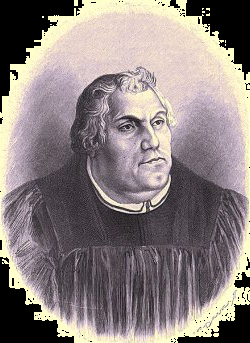 Martin Luther
1483 - 1546
Eisleben, Saxony, Germany
Original 
Sin / Sin
“Snow over 
Dung”
Justification
Imputed
“Juridical”
Sanctification
Faith
alone
Baptism
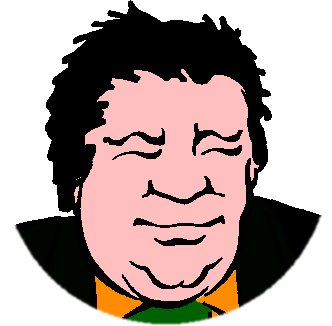 Irresistible
Concupiscence
Basic
Humanity
“Totally corrupt;
lacks moral free will”
Works
“Grave sins”
MARTIN LUTHER (1483 – 1546)
CONDEMNED:
	His teachings, Exurge Domine, Leo X, 1520;
	Personally excommunicated, Leo X, 1521.
100  200  300  400  500  600  700  800  900  1000  1100  1200  1300  1400  1500  1600  1700  1800  1900  2000
Original 
Sin / Sin
“Snow over 
Dung”
Justification
Imputed
“Juridical”
Sanctification
Faith
alone
Baptism
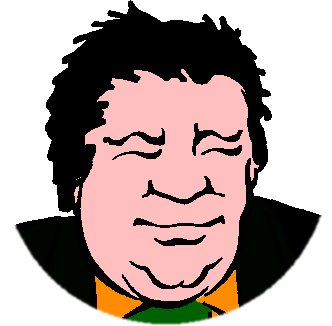 Irresistible
Concupiscence
Basic
Humanity
“Totally corrupt;
lacks moral free will”
Works
“Grave sins”
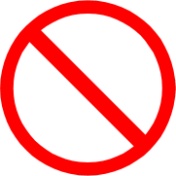 MARTIN LUTHER (1483 – 1546)
CONDEMNED:
	His teachings, Exurge Domine, Leo X, 1520;
	Personally excommunicated, Leo X, 1521.
100  200  300  400  500  600  700  800  900  1000  1100  1200  1300  1400  1500  1600  1700  1800  1900  2000
Luther’s teaching: with the fall of Adam, man was hopelessly corrupt; his
	will unable to choose anything in the moral realm.
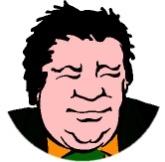 Biblical argument: The Bible stresses both the human factor of the freedom
	of the will, and the Divine factor of grace. 
	Deuteronomy 30:19 
	I call heaven and earth today to witness against you: I have set 
	before you life and death, the blessing and the curse. Choose life, 
	then, that you and your descendants may live. See also 
	Ecclesiastes 15:18; Matthew 23:37.
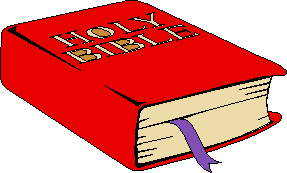 Church’s teaching: Adam’s gift was basic humanity that defined essential
	human nature; a material body and an immaterial soul; essential
	to the human person is its highest faculties, its intellect (mind,
	power of reasoning, seeking truth) and its will (considering options,
	making choices, seeking what is good); to destroy either of these
	powers, one would no longer have a human person but as mere 
	animal.
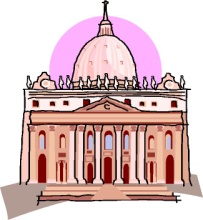 Council of Trent’s teaching: 
	Canon V  If any one says, that, since Adam's sin, the free will of 
	man is lost and extinguished; or, that it is a thing 	with only a name, 
	yea a name without a reality, a figment, in fine, introduced into 
	the Church by Satan; let him be anathema.
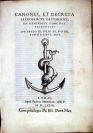 Catholic Catechism: 
	405. . . original 	sin does not have the character of a 
	personal fault in any of Adam's descendants. It is a deprivation 
	of original holiness and 	justice, but human nature has not been 
	totally corrupted: it is wounded in the natural powers proper to it, 
	subject to ignorance, suffering and the dominion of death, and 
	inclined to sin - an inclination to evil that is called “concupiscence”.
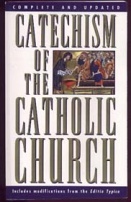 Original 
Sin / Sin
“Snow over 
Dung”
Justification
Imputed
“Juridical”
Sanctification
Faith
alone
Baptism
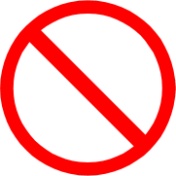 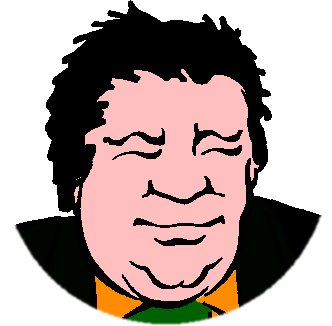 Irresistible
Concupiscence
Basic
Humanity
“Totally corrupt;
lacks moral free will”
Works
“Grave sins”
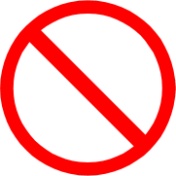 MARTIN LUTHER (1483 – 1546)
CONDEMNED:
	His teachings, Exurge Domine, Leo X, 1520;
	Personally excommunicated, Leo X, 1521.
100  200  300  400  500  600  700  800  900  1000  1100  1200  1300  1400  1500  1600  1700  1800  1900  2000
Luther’s teaching:  “sola fide”--faith alone justifies; faith without works is
	sufficient for salvation and alone justifies.
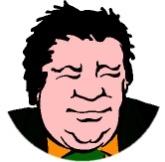 Biblical argument: 
	I Corinthians 6:11  That is what some of you used to be; 
	but now you have had yourselves washed, you were sanctified, 
	you were justified in the name of the Lord Jesus Christ and in 
	the Spirit of our God. 
	James 2:26 For just as a body without a spirit is dead, so also 
	faith without works is dead.
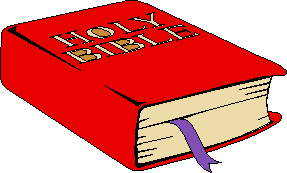 Church’s teaching: justification  is the supernatural sanctification and 
	renewal	of the person who thus becomes holy and pleasing to God; 
	the sinner is made holy, restored to God's friendship, in the state 
	of grace.
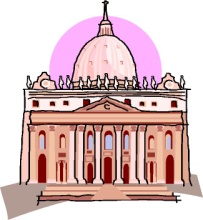 Council of Trent’s teaching: 
	Canon IX  If any one says, that by faith alone 
	the impious is justified; in such wise as to mean, that nothing else 
	is required to co-operate in order to the obtaining the grace of 
	Justification, and that it is not in any way necessary, that he be 
	prepared and disposed by the movement of his own will; let him 
	be anathema.
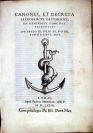 Catholic Catechism: 
	1991 Justification is at the same time the acceptance 
	of God's righteousness through faith in Jesus Christ. Righteousness 
	(or "justice") here means the rectitude of divine love. With 
	justification, faith, hope, and charity are poured into our hearts, 
	and obedience to the divine will is granted us.
	2019 Justification includes the remission of sins, sanctification, 
	and the renewal of the inner man.
	2018 Like conversion, justification has two aspects. Moved by 
	grace, man turns toward God and away from sin, and so accepts 
	forgiveness and righteousness from on high.
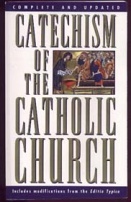 Original 
Sin / Sin
“Snow over 
Dung”
Justification
Imputed
“Juridical”
Sanctification
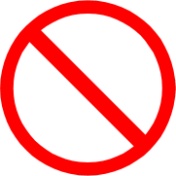 Faith
alone
Baptism
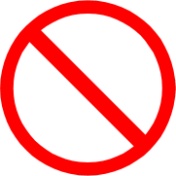 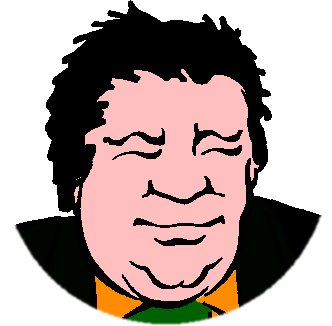 Irresistible
Concupiscence
Basic
Humanity
“Totally corrupt;
lacks moral free will”
Works
“Grave sins”
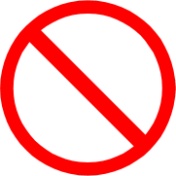 MARTIN LUTHER (1483 – 1546)
CONDEMNED:
	His teachings, Exurge Domine, Leo X, 1520;
	Personally excommunicated, Leo X, 1521.
100  200  300  400  500  600  700  800  900  1000  1100  1200  1300  1400  1500  1600  1700  1800  1900  2000
Luther’s teaching: justification is the imputation of the righteousness of
	Christ; no previous disposition is necessary to justification; a mere
	ignoring by God of our sin and no longer holding our sin against us;
	called justification  “snow covered dung.”
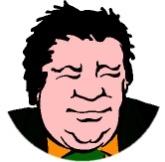 Biblical argument: 
	1 Corinthians 6:11  That is what some of you used to be; 
	but now you have had yourselves washed, you were sanctified, 
	you were justified in the name of the Lord Jesus Christ and in the 
	Spirit of our God.
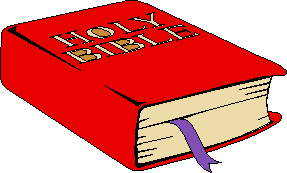 Church’s teaching: justification is the supernatural sanctification and renewal
	of the person who thus becomes holy and pleasing to God; the
	sinner is made holy, restored to God’s friendship, in the state 
	of grace.
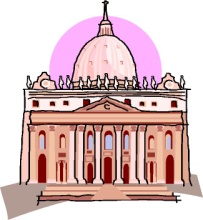 Council of Trent’s teaching: 
	Canon X  If any one says, that by faith alone 
	the impious is justified; in such wise as to mean, that nothing else 
	is required to co-operate in order to the obtaining the grace of 
	Justification, and that it is not in any way necessary, that he be 
	prepared and disposed by the movement of his own will; let him 
	be anathema.
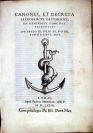 Catholic Catechism: 
	1991 Justification is at the same time the acceptance 
	of God's righteousness through faith in Jesus Christ. Righteousness 
	(or "justice") here means the rectitude of divine love. With 
	justification, faith, hope, and charity are poured into our hearts, 
	and obedience to the divine will is granted us.
	2019 Justification includes the remission of sins, sanctification, 
	and the renewal of the inner man.
	2018 Like conversion, justification has two aspects. Moved by 
	grace, man turns toward God and away from sin, and so accepts 
	forgiveness and righteousness from on high.
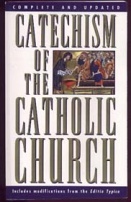 Original 
Sin / Sin
“Snow over 
Dung”
Justification
Imputed
“Juridical”
Sanctification
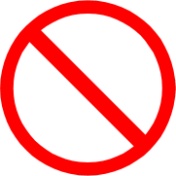 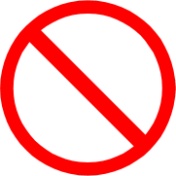 Faith
alone
Baptism
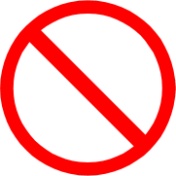 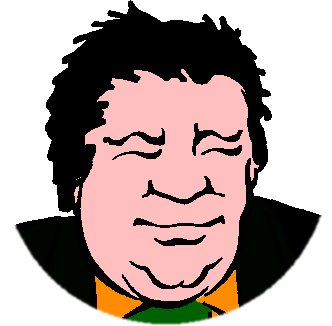 Irresistible
Concupiscence
Basic
Humanity
“Totally corrupt;
lacks moral free will”
Works
“Grave sins”
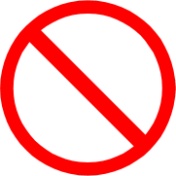 MARTIN LUTHER (1483 – 1546)
CONDEMNED:
	His teachings, Exurge Domine, Leo X, 1520;
	Personally excommunicated, Leo X, 1521.
100  200  300  400  500  600  700  800  900  1000  1100  1200  1300  1400  1500  1600  1700  1800  1900  2000
Luther’s teaching: men are completely hopeless, helpless, corrupt and 
	depraved and can accomplish no good thing in and of ourselves;
	as a consequence of original sin, was totally depraved, destitute 
	of free will, that all works, even though directed towards the good, 
	were nothing more than an outgrowth of his corrupted will, and in 
	the judgments of God in reality mortal sins. God “imputes”
	justification which is not the eradication of original sin but a
	juridical state as snow covers dung.
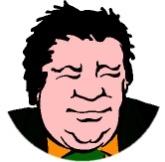 Biblical argument:
	Romans 5: 15-18 But the gift is not like the transgression. For if by 
	that one person's transgression the many died, how much more 
	did the grace of God and the gracious gift of the one person Jesus 
	Christ overflow for the many. And the gift is not like the result of 
	the one person's sinning. For after one sin there was the judgment 
	that brought condemnation; but the gift, after many transgressions, 
	brought acquittal. For if, by the transgression of one person, death 
	came to reign through that one, how much more will those who 
	receive the abundance of grace and of the gift of justification 
	come to reign in life through the one person Jesus Christ. In 
	conclusion, just as through one transgression condemnation came 
	upon all, so through one righteous act acquittal and life came to all.
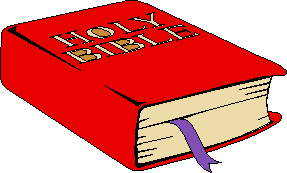 Church’s teaching: both before and since the Reformation the Church 
	faithfully taught that original sin wounded human nature, but
	through faith and Baptism, total regeneration is accomplished and
	men are divinized--given a share of the Divine Life Itself.
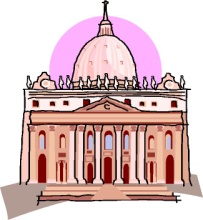 Council of Trent’s teaching: 
	Decree of Justification  Ch. III  For as in truth men, if they were not 
	born propagated of the seed of Adam, would not be born unjust,
	--seeing that, by that propagation, they contract through him, when 
	they are conceived, injustice as their own,--so, if they were not born 
	again in Christ, they never would be justified; seeing that, in that new 
	birth, there is bestowed upon them, through the merit of His 
	passion, the grace whereby they are made just. For this benefit 
	the apostle exhorts us, evermore to give thanks to the Father, who 
	hath made us worthy to be partakers of the lot of the saints in 
	light, and hath delivered us from the power of darkness, and hath 
	translated us into the Kingdom of the Son of his love, in whom we 
	have redemption, and remission of sins.
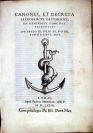 Catholic Catechism: 
	1263 By Baptism all sins are forgiven, original sin and all personal 
	sins, as well as all punishment for sin. In those who have been 
	reborn nothing remains that would impede their entry into the 
	Kingdom of God, neither Adam's sin, nor personal sin, nor the 
	consequences of sin, the gravest of which is separation from God.
	418 As a result of original sin, human nature is weakened in its 
	powers, subject to ignorance, suffering and the domination of death, 
	and inclined to sin (this inclination is called "concupiscence").
	1714 Man, having been wounded in his nature by original sin, is 
	subject to error and inclined to evil in exercising his freedom.
	978 "When we made our first profession of faith while receiving the 
	holy Baptism that cleansed us, the forgiveness we received then 
	was so full and complete that there remained in us absolutely 
	nothing left to efface, neither original sin nor offenses 
	committed by our own will, nor was there left any penalty to 
	suffer in order to expiate them. . . . Yet the grace of Baptism 
	delivers no one from all the weakness of nature. On the contrary, 
	we must still combat the movements of concupiscence that never 
	cease leading us into evil "
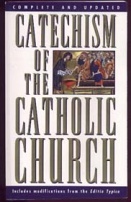 Original 
Sin / Sin
“Snow over 
Dung”
Justification
Imputed
“Juridical”
Sanctification
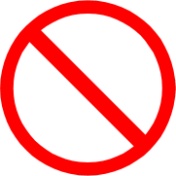 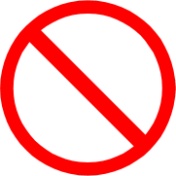 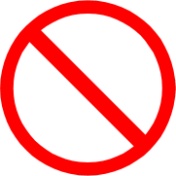 Faith
alone
Baptism
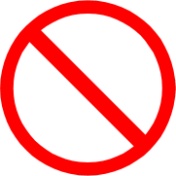 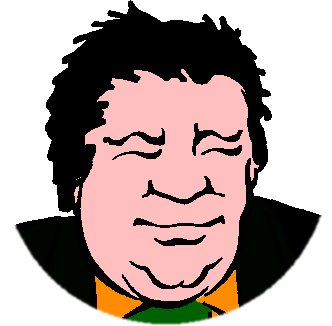 Irresistible
Concupiscence
Basic
Humanity
“Totally corrupt;
lacks moral free will”
Works
“Grave sins”
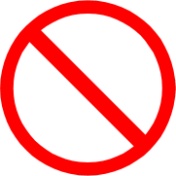 MARTIN LUTHER (1483 – 1546)
CONDEMNED:
	His teachings, Exurge Domine, Leo X, 1520;
	Personally excommunicated, Leo X, 1521.
100  200  300  400  500  600  700  800  900  1000  1100  1200  1300  1400  1500  1600  1700  1800  1900  2000
Luther’s teaching: sanctification is separated from justification; in his
	Augsburg Confession the Holy Spirit is not specified a role in
	justification, only sanctification.
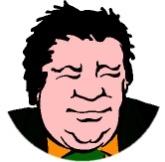 Biblical argument: 
	1 Corinthians 6:11 That is what some of you used to be; but now 
	you have had yourselves washed, you were sanctified, you were 
	justified in the name of the Lord Jesus Christ and in the Spirit of 
	our God.
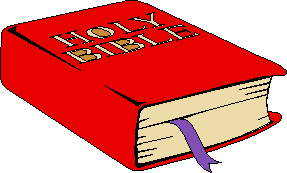 Church’s teaching: the Church has consistently understood and taught that
	justification and sanctification are a single reality by which the
	sinner is at once made righteous and in that righteousness 
	receives sanctifying grace the holy of the divine life itself.
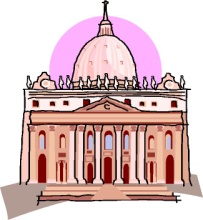 Council of Trent’s teaching: 
	Chapter Seven This disposition, or preparation, 
	is followed by Justification itself, which is not remission of sins
	merely, but also the sanctification and renewal of the inward man, 
	through the voluntary reception of the grace, and of the gifts, 
	whereby man of unjust becomes just, and of an enemy a friend, 
	that so he may be an heir according to hope of life everlasting.
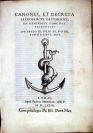 Catholic Catechism: 
	2019 Justification includes the remission of sins, sanctification, 
	and the renewal of the inner man.	1995 The Holy Spirit is the master of the interior life. By giving 
	birth to the "inner man," justification entails the sanctification of 
	his whole being: Just as you once yielded your members to 
	impurity and to greater and greater iniquity, so now yield your 
	members to righteousness for sanctification. . . . But now that you 
	have been set free from sin and have become slaves of God, 
	the return you get is sanctification and its end, eternal life (Romans 
	6:19,22).
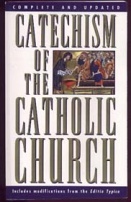 Original 
Sin / Sin
“Snow over 
Dung”
Justification
Imputed
“Juridical”
Sanctification
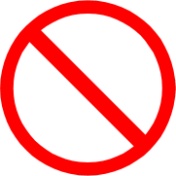 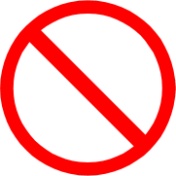 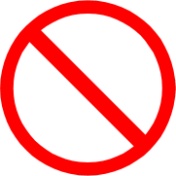 Faith
alone
Baptism
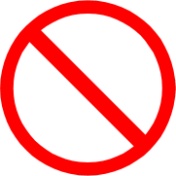 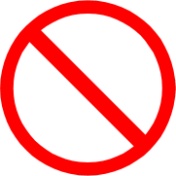 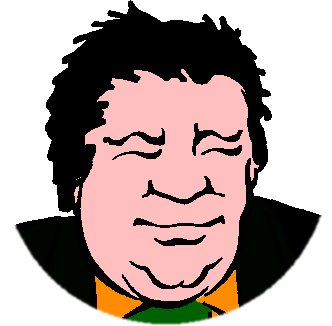 Irresistible
Concupiscence
Basic
Humanity
“Totally corrupt;
lacks moral free will”
Works
“Grave sins”
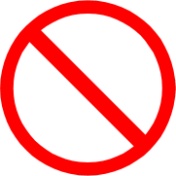 MARTIN LUTHER (1483 – 1546)
CONDEMNED:
	His teachings, Exurge Domine, Leo X, 1520;
	Personally excommunicated, Leo X, 1521.
100  200  300  400  500  600  700  800  900  1000  1100  1200  1300  1400  1500  1600  1700  1800  1900  2000
Luther’s teaching: Baptism is nothing else than the Word of God in the 
	water, commanded by His institution, or, as Paul says, a washing
	in the Word; . . .  we do not hold . . . that God has imparted to 
	the water a spiritual power, which through the water washes away 
	sin. Nor [do we agree] that, by the assistance of the divine will, 
	Baptism washes away sins, and that this ablution occurs only 
	through the will of God, and by no means through the Word or 
	water. The Smalcald Articles 1537
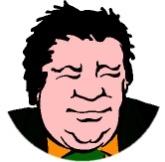 Biblical argument: 
	John 3:5 Jesus answered, "Amen, amen, I say to you, no one can 
	enter the kingdom of God without being born of water and Spirit. 
	Acts 8:36  As they (the eunuch and Philip) traveled along the road 
	they came to some water, and the eunuch said, "Look, there is 
	water. What is to prevent my being baptized?"
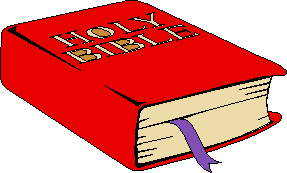 Church’s teaching: drawing on Sacred Scripture and the earliest of post-
	apostolic Tradition, the Didache, has always strictly prescribed 
	living or flowing water as the proper mater for the sacrament of 
	Baptism.
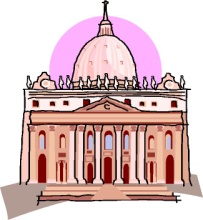 Council of Trent’s teaching: 
	Canon II  If any one says, that true and natural 
	water is not of necessity for baptism, and, on that account, wrests, 
	to some sort of metaphor, those words of our Lord Jesus Christ; 
	Unless a man be born again of water and the Holy Ghost; let him 
	be anathema.
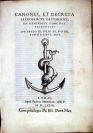 Catholic Catechism: 
	1278 The essential rite of Baptism consists in immersing the 
	candidate in water or pouring water on his head, while pronouncing 
	the invocation of the Most Holy Trinity: the Father, the Son, and 
	the Holy Spirit.
	1219 The Church has seen in Noah's ark a prefiguring of salvation 
	by Baptism, for by it "a few, that is, eight persons, were saved 
	through water": “The waters of the great flood you made a sign of 
	the waters of Baptism, that make an end of sin and a new 
	beginning of goodness.”
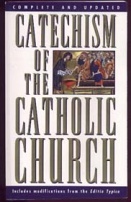 Original 
Sin / Sin
“Snow over 
Dung”
Justification
Imputed
“Juridical”
Sanctification
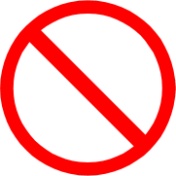 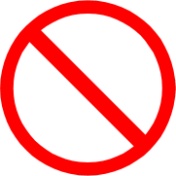 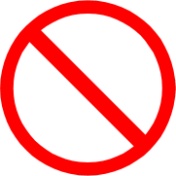 Faith
alone
Baptism
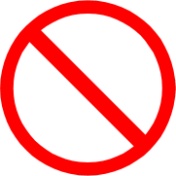 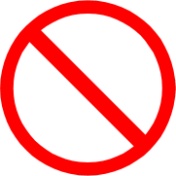 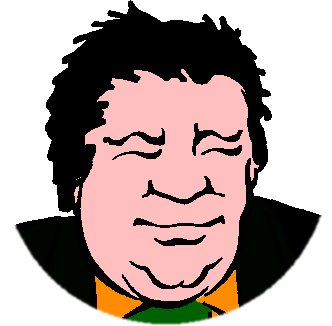 Irresistible
Concupiscence
Basic
Humanity
“Totally corrupt;
lacks moral free will”
Works
“Grave sins”
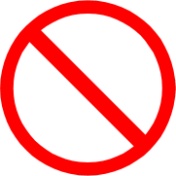 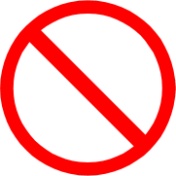 MARTIN LUTHER (1483 – 1546)
CONDEMNED:
	His teachings, Exurge Domine, Leo X, 1520;
	Personally excommunicated, Leo X, 1521.
100  200  300  400  500  600  700  800  900  1000  1100  1200  1300  1400  1500  1600  1700  1800  1900  2000
Luther’s teaching: his Augsburg Confession professes men to be born with 
	sin, that is, without the fear of God, without trust in God, and with 
	concupiscence; and that this disease, or vice of origin, is truly 
	sin, even now condemning and bringing eternal death upon those 
	not born again through Baptism and the Holy Ghost. concupiscence 
	is of itself sinful, and being the sinful corruption of human nature 
	caused by Adam’s transgression and inherited by all his 
	descendants, is the very essence of original sin.
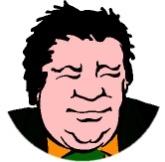 Biblical argument:  
	2 Corinthians 4:3-4 And even though our gospel is veiled, it is 
	veiled for those who are perishing, in whose case the god of this 
	age has blinded the minds of the unbelievers, so that they may 
	not see 	the light of the gospel of the glory of Christ, who is the 
	image of God.
	Hebrews 2:14 Now since the children share in blood and flesh, 
	he likewise shared in them, that through death he might destroy 
	the one who has the power of death, that is, the devil,  and free 
	those who through fear of death had been subject to slavery all 
	their life.
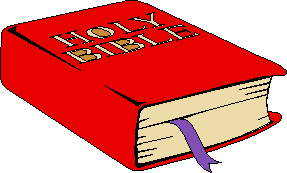 Church’s teaching: Consistently the Church teaches that 	concupiscence 
	is not sin but a wounding of the nature of man.
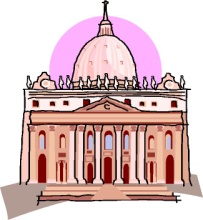 Council of Trent’s teaching: 
	Canon 5. If any one denies, that, by the grace of 
	our Lord Jesus Christ, which is conferred in baptism, the guilt of 
	original sin is remitted; or even asserts that the whole of that which 
	has the true and proper nature of sin is not taken away; but says 
	that it is only rased, or not imputed; let him be anathema. For, in 
	those who are born again, there is nothing that God hates; 
	because, There is no condemnation to those who are truly buried 
	together with Christ by baptism into death; who walk not according 
	o the flesh, but, putting off the old man, and putting on the new 
	who is created according to God, are made innocent, immaculate, 
	pure, harmless, and beloved of God, heirs indeed of God, but joint 
	heirs with Christ; so that there is nothing whatever to retard their 
	entrance into heaven.
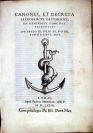 Catholic Catechism:
	2515 Etymologically, "concupiscence" can refer to any intense 
	form of human desire. Christian theology has given it a particular 
	meaning: the movement of the sensitive appetite contrary to the 
	operation of the human reason. The apostle St. Paul identifies it 
	with the rebellion of the "flesh" against the "spirit." Concupiscence 
	stems from the disobedience of the first sin. It unsettles man's 
	moral faculties and, without being in itself an offense, inclines 
	man to commit sins.
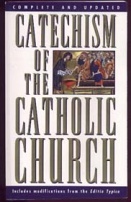 Original 
Sin / Sin
“Snow over 
Dung”
Justification
Imputed
“Juridical”
Sanctification
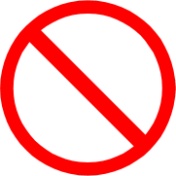 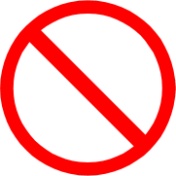 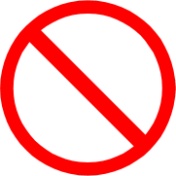 Faith
alone
Baptism
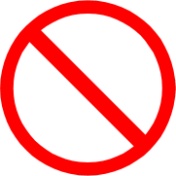 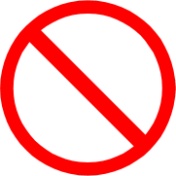 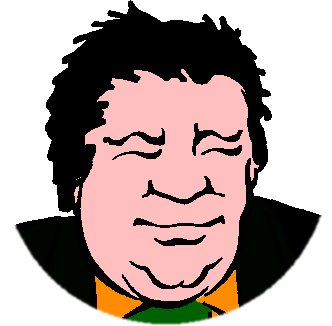 Irresistible
Concupiscence
Basic
Humanity
“Totally corrupt;
lacks moral free will”
Works
“Grave sins”
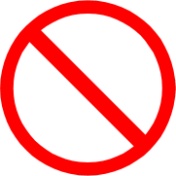 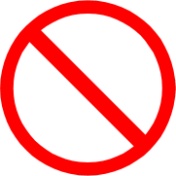 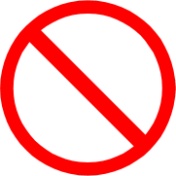 MARTIN LUTHER (1483 – 1546)
CONDEMNED:
	His teachings, Exurge Domine, Leo X, 1520;
	Personally excommunicated, Leo X, 1521.
100  200  300  400  500  600  700  800  900  1000  1100  1200  1300  1400  1500  1600  1700  1800  1900  2000
Catholic Catechism:
	2009 Filial adoption, in making us partakers by grace in the divine 
	nature, can bestow true merit on us as a result of God's gratuitous 
	justice. This is our right by grace, the full right of love, making us 
	"co-heirs" with Christ and worthy of obtaining "the promised 
	inheritance of eternal life." The merits of our good works are gifts 
	of the divine goodness. "Grace has gone before us; now we are 
	given what is due. . . . Our merits are God's gifts."	2044 The fidelity of the baptized is a primordial condition for the 
	proclamation of the Gospel and for the Church's mission in the 
	world. In order that the message of salvation can show the power 
	of its truth and radiance before men, it must be authenticated by 
	the witness of the life of Christians. "The witness of a Christian life 
	and good works done in a supernatural spirit have great power 
	to draw men to the faith and to God."
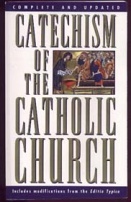 Luther’s teaching: all the works of men, even the most sanctified, are sin;
	though the just ought to believe that his works are sins, yet
	he ought to be assured that they are not imputed.
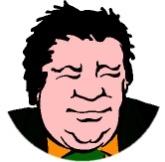 Biblical argument: 
	James 2:14, 17  What good is it, my brothers, if someone 
	says he has faith but does not have works? Can that faith save 
	him?. . .  So also faith of itself, if it does not have works, is dead.
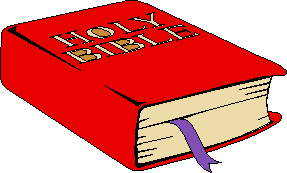 Church’s teaching: the Church believed and always taught what James
	wrote in his letter--faith without works is dead, hence good works
	follow from the faith of the believer.
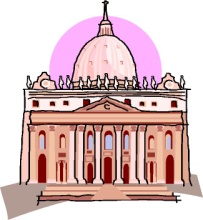 Council of Trent’s teaching:
	On Justification Chapter XVI Before men, therefore, who have 
	been justified in this manner,-whether they have preserved 
	uninterruptedly the grace received, or whether they have recovered 
	it when lost,-are to be set the words of the Apostle: Abound in 
	every good work, knowing that your labor is not in vain in the 
	Lord; for God is not unjust, that he should forget your work, and 
	the love which you have shown in his name; and, do not lose 
	your confidence, which hath a great reward.
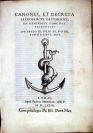 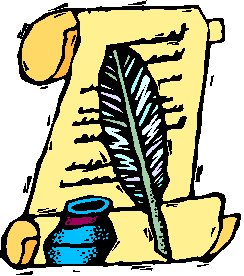 Sin is covered
like snow on 
dung. 
         LUTHER
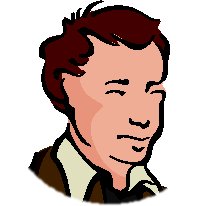 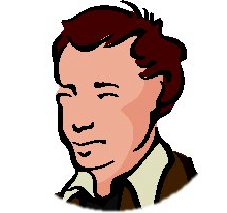 Original sin
“God imputes”
“legally declared so”
. . . then
 the person is
made holy
Justification
Sanctification
Summary View of the Reformers’ Position
Council of Trent, June 17, 1546 Decree Concerning Original Sin
Canon 2. If anyone does not confess that the first man, Adam, when he transgressed the commandment of God in paradise, immediately lost the holiness and justice in which he had been constituted, and through the offense of that prevarication incurred the wrath and indignation of god, and thus death with which God had previously threatened him, and, together with death, captivity under his power who thenceforth had the empire of death, that is to say, the devil, and that the entire Adam through that offense of prevarication was changed in body and soul for the worse, let him be anathema.
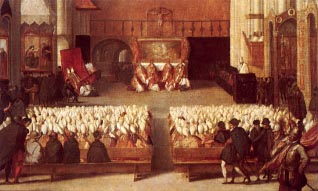 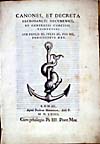 Canon 5  If any one says, that, since Adam's sin, the free will of man is 
lost and extinguished; or, that it is a thing with only a name, yea a name
without a reality, a figment, in fine, introduced into the Church by 	Satan; let
 him be anathema. 

Canon 6  If any one says, that it is not in man's power to make his ways
evil, but that the works that are evil God works as well as those that are
good, not permissively only, but properly, and of Himself, in such wise that
the treason of Judas is no less His own proper work than the vocation of
Paul; let him be anathema. 

Canon 7  If any one says, that all works done before Justification, in 
whatsoever way they be done, are truly sins, or merit the hatred of God; or
that the more earnestly one strives to dispose himself for grace, the more
grievously he sins: let him be anathema.
Catholic Christians see justification, sanctification (and glorification) as three aspects of the same process begun at the same moment in time. Protestant Christians see the three aspects as successive phases of salvation.
Catholics believe that when God declares a person just, He makes him/her just.
Romans 2:5-13
	By your stubbornness and impenitent heart, you are storing up 	wrath for yourself for the day of wrath and revelation of the just 	judgment of God, who will repay everyone according to his 	works: eternal life to those who seek glory, honor, and immortality 	through perseverance in good works,  but wrath and fury to those 
	who selfishly disobey the truth and obey wickedness.
Yes, affliction and distress will come upon every human being who 	does evil, Jew first and then Greek. But there will be glory, honor, 	and peace for everyone who does good, Jew first and then Greek. 	There is no partiality with God.  All who sin outside the law will also 	perish without reference to it, and all who sin under the law will be 	judged in accordance with it.  For it is not those 	who hear the 	law who are just in the sight of God; rather, those who observe 	the law will be justified.
MADE RIGHTEOUS
eradication of sin
JUSTIFIED
Original sin
DIVINIZED
infusion of grace
SANCTIFIED
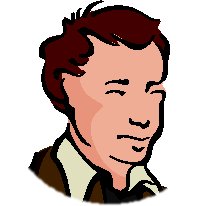 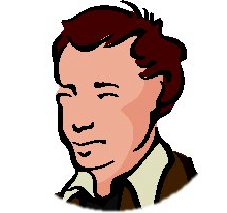 Faith 
and
Baptism
Summary View of Catholic Teaching
Justification
Justification is a true eradication of sin, a supernatural infusion of grace, and a renewal of the inner person. CCC 1987 – 1992

Sins are obliterated, not merely “covered over.”
2 Samuel 12:13 
	Then David said to Nathan, "I have sinned against the LORD." 	Nathan answered David: "The LORD on his part has forgiven your 	sin: you shall not die.
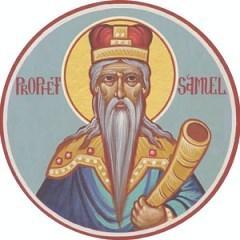 1 Chronicles 21:8 
	Then David said to God, "I have sinned greatly in doing this thing. 	Take away your servant's guilt, for I have acted very foolishly."
Psalm 51:4, 9, 11-12
	Wash away all my guilt;  from my sin cleanse me. … Cleanse me 	with hyssop, that I may be pure;  wash me, make me whiter than 	snow. . . . Turn away your face from my sins; blot out all my guilt. 	…  A clean heart create for me, God; renew in me a steadfast 	spirit.
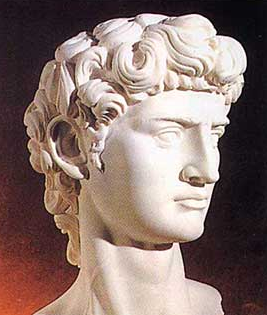 Psalm 103:12 
	As far as the east is from the west,  so far have our sins been 	removed from us.
Isaiah 43:25 
	It is I, I, who wipe out,  for my own sake, your offenses;  your sins I 	remember no more.
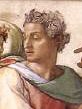 Isaiah 44: 22
	I have brushed away your offenses like a cloud,  your sins like 	a mist; return to me, for I have redeemed you.
Ezekiel 37:23
	No longer shall they defile themselves with their idols, their 	abominations, and all their transgressions. I will 	deliver them from 	all their sins of apostasy, and cleanse them so that they may be my 	people and I may be their God.
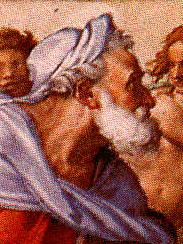 Acts 3:19
	Repent, therefore, and be converted, that your sins may be wiped 	away . . .
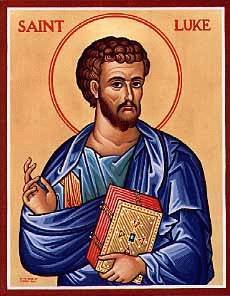 1 John 1:7, 9
	But if we walk in the light as he is in the light, then we have 	fellowship with one another, and the blood of his Son Jesus 	cleanses us from all sin.	If we acknowledge our sins, he is faithful 	and just and will forgive our sins and cleanse us from every 
	wrongdoing.
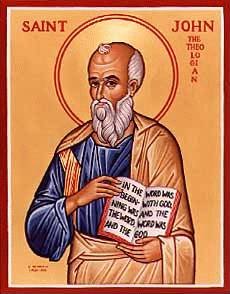 Sanctification
Sanctification is the process of being made actually holy, not a merely legally declared so. CCC 1987, 1990, 2000
Romans 5:17-19
	For if, by the transgression of one person, death came to reign 	through that one, how much more will those who receive the 	abundance of grace and of the gift of justification come to 	reign in life through the one person Jesus Christ. In conclusion, 	just as through one transgression condemnation came upon all, so 	through one righteous act acquittal and life came to all.  For 
	just as through the disobedience of one person the many were 	made sinners, so through the obedience of one the many will be 	made righteous.
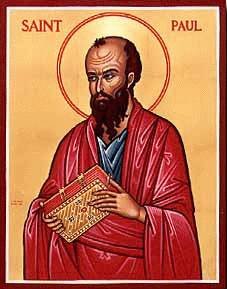 1 Corinthians 3:8-9
	Each will receive wages in proportion to his labor. For we are 	God's co-workers; you are God's field, God's building.
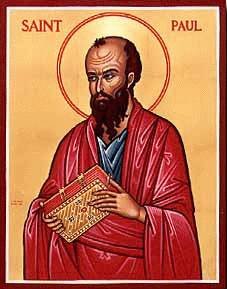 1 Corinthians 15:10
	But by the grace of God I am what I am, and his 	grace to me has 	not been ineffective. Indeed, I have toiled harder than all of them; 	not I, however, but the grace of God (that is) with me.
2 Corinthians 5:17
	So whoever is in Christ is a new creation: the old things have 	passed away; behold, new things have come.

How does this square with a mere declaratory, forensic, extrinsic justification? This passage describes the actual transformation in the Christian now in Christ.
Grace is the gratuitous benevolence shown by God toward the human race, and it is an absolutely unmerited, free gift of God, made possible through the Jesus Christ our Redeemer and His atoning death on the cross. CCC 1996, 1998-1999, 2001

The free, unmerited gift is the Divine Life itself.
Ephesians 2:8-10
	For by grace you have been saved through faith, and 	this is not 	from you; it is the gift of God; it is not from works, so no one may 	boast. For we are his handiwork, created in Christ Jesus for the 	good works that God has prepared in advance, that we should live 	in them.
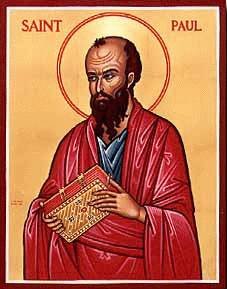 Titus 3:5-8
	Not because of any righteous deeds we had done but because of his 	mercy, he saved us through the bath of rebirth  and renewal by 	the holy Spirit, whom he richly poured out on us through Jesus 	Christ our savior, so that we might be justified by his grace and 	become heirs in hope of eternal life. I want you to insist on these 
	points, that those who have believed in God be careful to devote 	themselves to good works; these are excellent and beneficial to 	others.
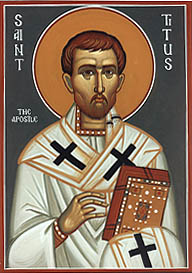 James 1:22 
	Be doers of the word and not hearers only, deluding yourselves.
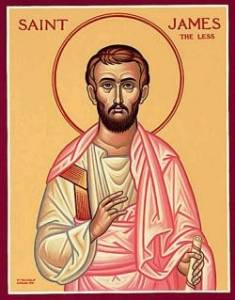 James 2:14-26
	What good is it, my brothers, if someone says he has faith but does 	not have works? Can that faith save him? If a brother or sister has 	nothing to wear and has no food for the day, and one of you says to 	them, "Go in peace, keep warm, and eat well," but you do not give 
	them the necessities of the body, what good is it?  So also faith of 	itself, if it does not have works, is dead. Indeed someone might 	say, "You have faith and I have works." Demonstrate your faith to 	me without works, and I will demonstrate my faith to you from my 	works. You believe that God is one. You do well. Even the demons 
	believe that and tremble. Do you want proof, you ignoramus, that 	faith without works is useless? Was not Abraham our father 	justified by works when he offered his son Isaac upon the altar? You 	see that faith was active along with his works, and faith was 
	completed by the works. ~
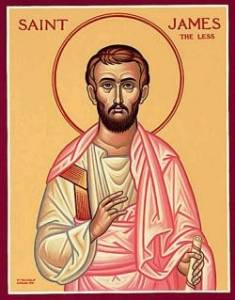 Thus the scripture was fulfilled that says, "Abraham believed God, 	and it was credited to him as righteousness," and he was called 	"the friend of God.“ See how a person is justified by works and 	not by faith alone. And in the same way, was not Rahab the harlot 	also justified by works when she welcomed the messengers and 	sent them out by a different route? For just as a body without a 	spirit is dead, so also faith without works is dead.
1 Peter 1:2
	… chosen … in the foreknowledge of God the Father, through 	sanctification by the Spirit, for obedience and sprinkling with the 	blood of Jesus Christ: …
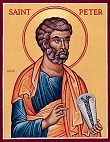 1 Peter 1:7
	… him who judges impartially according to each one's works.
S
A
L
V
A
T
I
O
N
“I believe!”
G
O
D
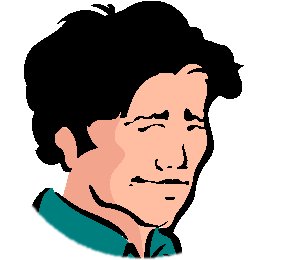 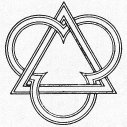 Super-
natural
Grace
Good 
Works
Faith /
Baptism
John 3:15
Acts 2:38
James 2:14
Ephesians 2:8-10
Essential Catholic teaching: Scriptural, Handed-On,
Magisterial (Council of Orange II, Council of Trent)
Ephesians 2:8-10
	For by grace you have been saved through faith, and this is not 	from you; it is the gift of God; it is not from works, so no one may 	boast.  For we are his handiwork, created in Christ Jesus for the 	good works that God has prepared in advance, that we should live 	in them.
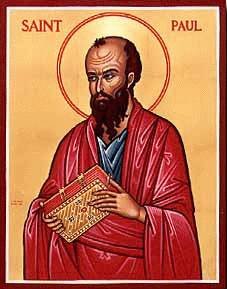 John 3:15
	… so that everyone who believes in him may have eternal life."
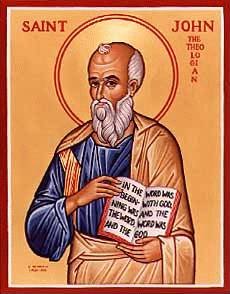 Acts 2:38
	Repent and be baptized,  every one of you, in the name 	of Jesus 	Christ for the forgiveness of your sins; and you will receive the gift of 	the holy Spirit.
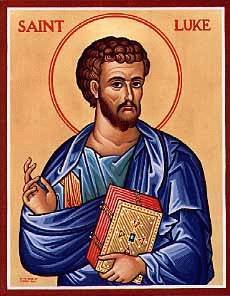 James 2:14
	What good is it, my brothers, if someone says he has faith but 	does not have works? Can that faith save him?
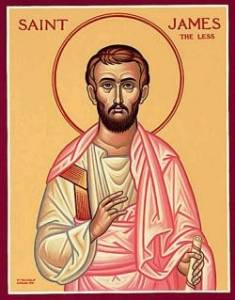 S
A
L
V
A
T
I
O
N
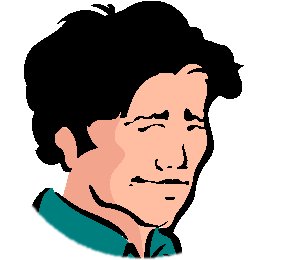 Good 
Works
James 2:14
Pelagianism
	condemned  by the Council of Orange, 529AD
	again condemned by the Council of Trent, 1547 AD
S
A
L
V
A
T
I
O
N
“I believe!”
G
O
D
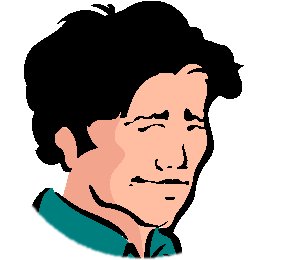 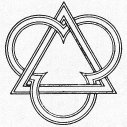 Super-
natural
Grace
Faith
“Sinner’s Prayer”
Protestant Reformers
	Faith alone saves.